PERAN INSPEKTORAT UTAMA DALAM MENDUKUNG REFORMASI BIROKRASI
INSPEKTORAT UTAMA
7 AGUSTUS 2017
OUTLINE
Mempertahankan Opini WTP
Meningkatkan Kapabilitas APIP
Meningkatkan Maturitas SPIP
Meningkatkan Akuntabilitas Kinerja
Penilaian Mandiri dan Monev RB
Tujuan dan Sasaran RB
Tujuan Jangka Panjang
Sasaran
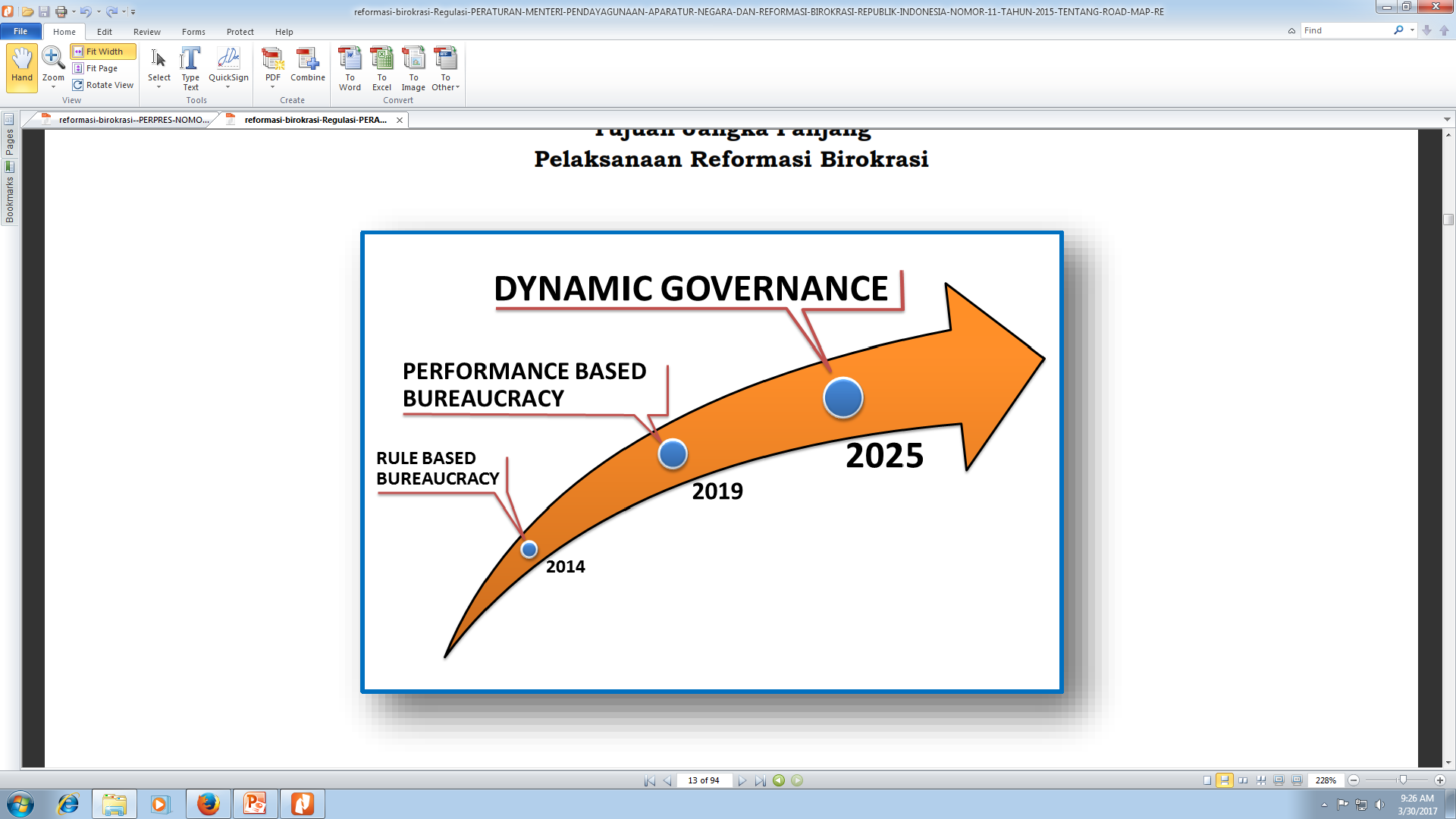 1
2
3
Pemerintahan Berbasis Kinerja
Prinsip 3E (Efektif, Efisien & Ekonomis)
Orientasi pada hasil (outcomes)
Penerapan SAKIP, berbasis elektronik
Kontribusi individu secara jelas terhadap pencapaian kinerja organisasi
Sumber: Peraturan Menteri PAN dan RB Nomor 11 Tahun 2015 tentang Road Map Reformasi Birokrasi 2015 – 2019.
Arah dan Kerangka Kebijakan Reformasi Birokrasi
Road Map 
RB Instansi
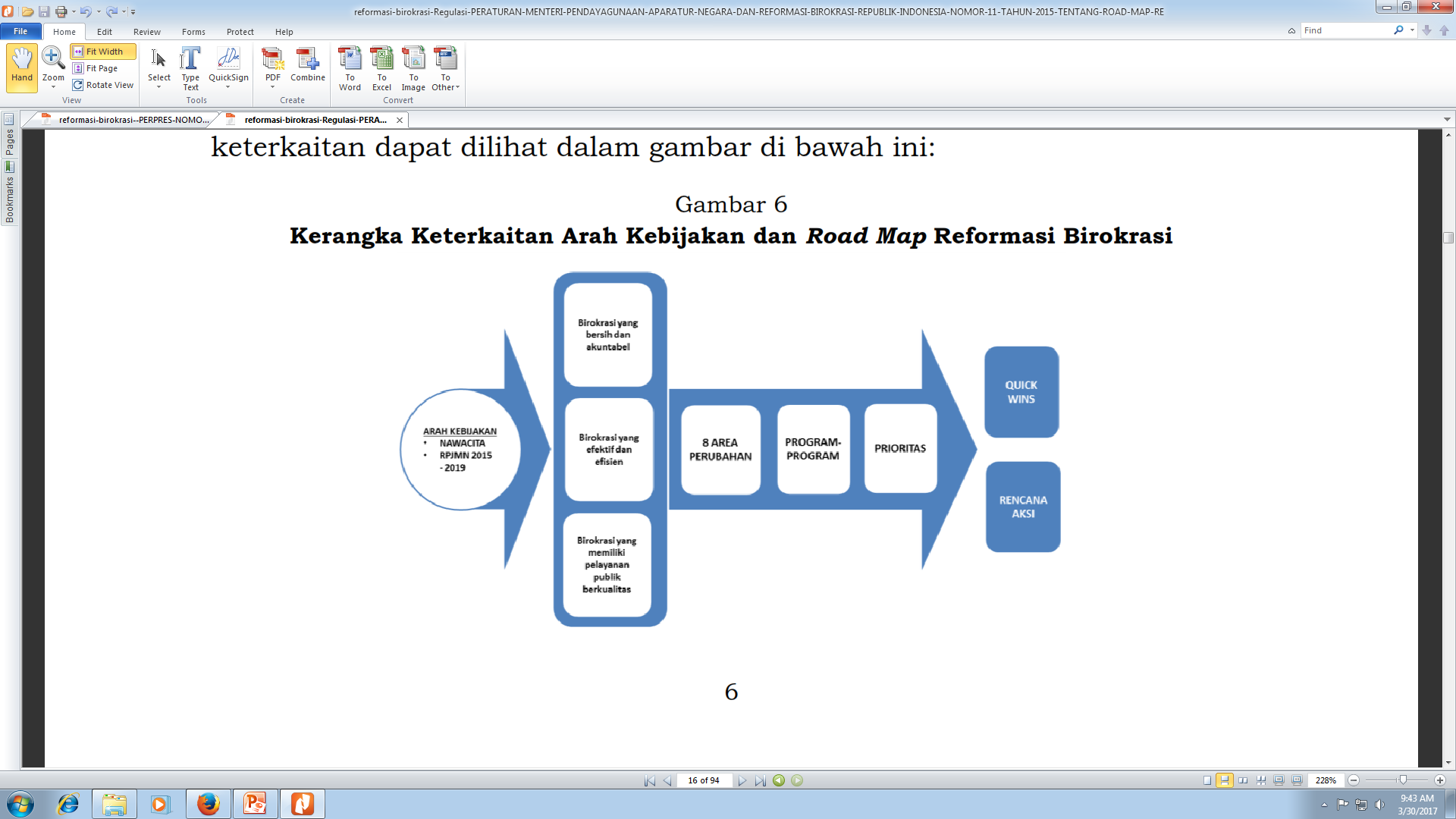 Arah Kebijakan RB Nasional
Kondisi perlu untuk mewujudkan terlaksananya dimensi-dimensi pembangunan RPJMN 2015–2019: kepastian dan penegakan hukum, keamanan dan ketertiban, politik dan demokrasi serta tata kelola dan reformasi birokrasi.
Nawacita 2:  Membangun tata kelola pemerintahan yang bersih, efektif, demokratis dan terpercaya.
Operasionalisasi  RB secara terstruktur dan terukur:
Penterjemahan program area perubahan kedalam Road Map RB Instansi.
Penguatan peran dan koordinasi manajemen pelaksanaan RB (pengarah, pelaksana, agen perubahan dan assesor).
Monitoring dan evaluasi RB secara berkala.
4
Ukuran Keberhasilan Reformasi Birokrasi*
(Peran Inspektorat Dalam Mendukung RB)
Opini BPK
Kapabilitas APIP
Maturitas SPIP
Nilai AKIP
e-procurement
Sasaran 1:
Birokrasi bersih dan akuntabel
Indeks RB
Indeks Profesionalitas ASN
Indeks e-government
Sasaran 2:
Birokrasi efektif dan efisien
Indeks Integritas Nasional
Survei Kepuasan Masyarakat
% Kepatuhan UU Pelayanan Publik
Sasaran 3:
Pelayanan Publik Berkualitas
* Diolah dari PerMen PANRB Nomor 11 Tahun 2015 tentang Road Map RB 2015-2019
5
Mempertahankan Opini BPK atas Laporan Keuangan
1
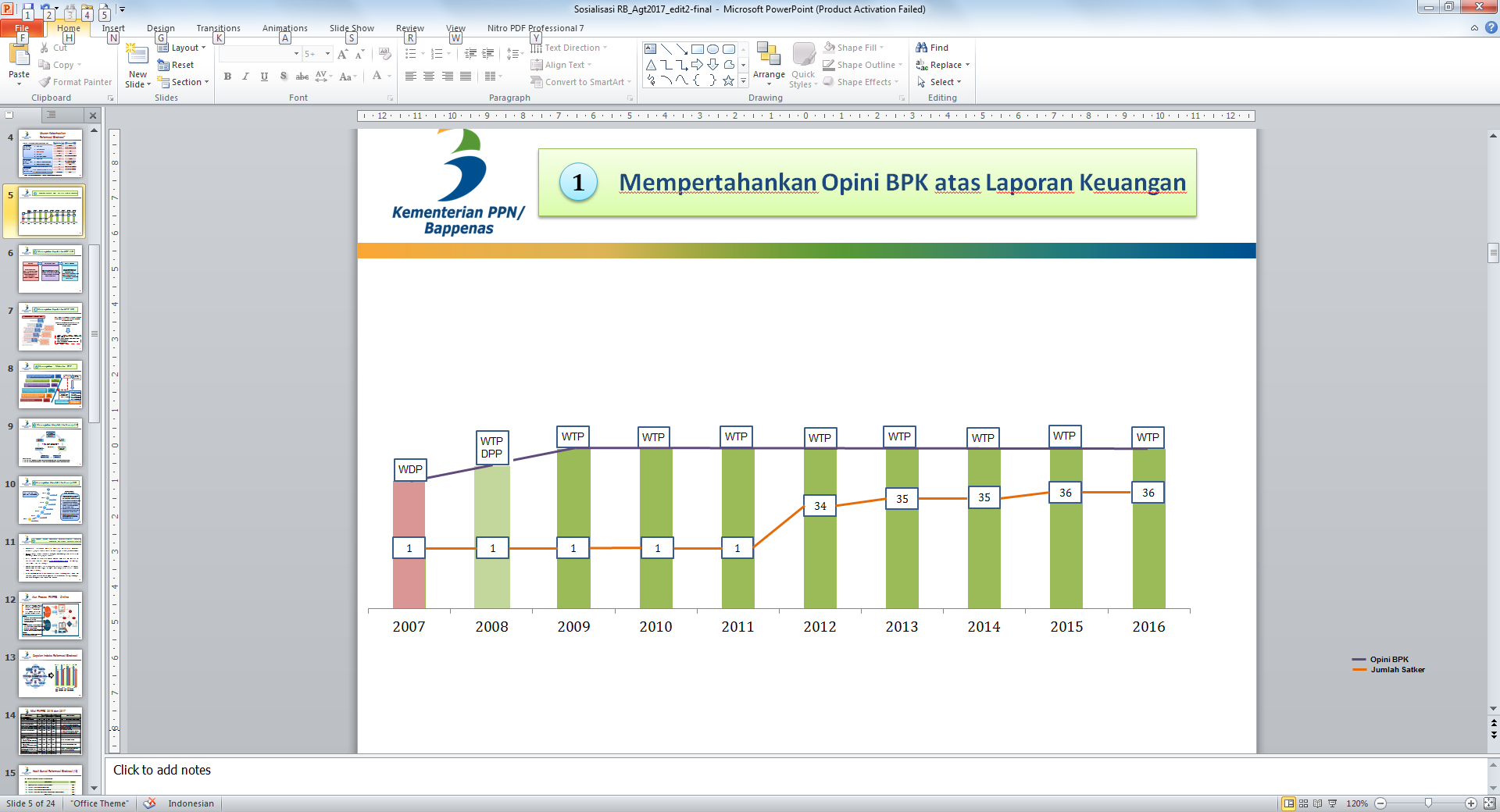 Opini BPK
Jumlah Satker
6
Meningkatkan Kapabilitas APIP (1/2)
2
Tujuan
Target Nasional
Dasar Hukum
Meningkatkan kualitas manajemen pengawasan internal dengan pendekatan Internal Audit Capacity Model (IACM)
RPJMN tahun 2015-2019: Aparat Pengawasan Intern Pemerintah (APIP) mencapai tingkat kapabilitas level 3 pada tahun 2019
Perka BPKP Nomor 6 Tahun 2015 tentang Grand Design Peningkatan Kapabilitas Aparat Pengawasan Intern Pemerintah Tahun 2015-2019
7
Meningkatkan Kapabilitas APIP (2/2)
2
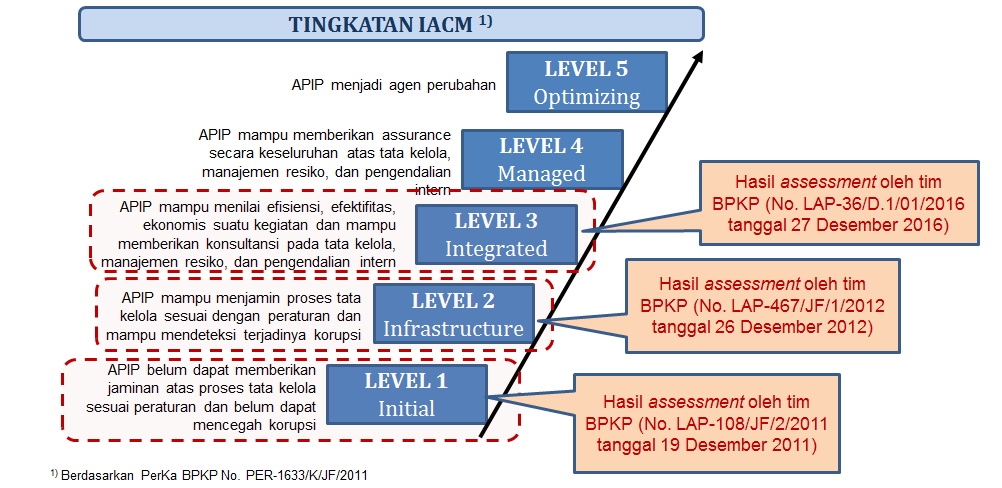 TINGKAT KAPABILITAS APIP (IACM) 1)
Hasil penilaian mandiri yang dilakukan oleh IU dan divalidasi oleh tim BPKP, telah mencapai 
Level 3 (integrated) dengan catatan. Untuk Mencapai Level 3 Penuh, diperlukan:
Kuantitas & Kualitas SDM Inspektorat.
Audit Kinerja.
Revisi SOP Pemantauan Tindak Lanjut Hasil Pengawasan.
SOP mengenai penilaian risiko dan pengendaliannya.
8
Meningkatkan Maturitas SPIP
3
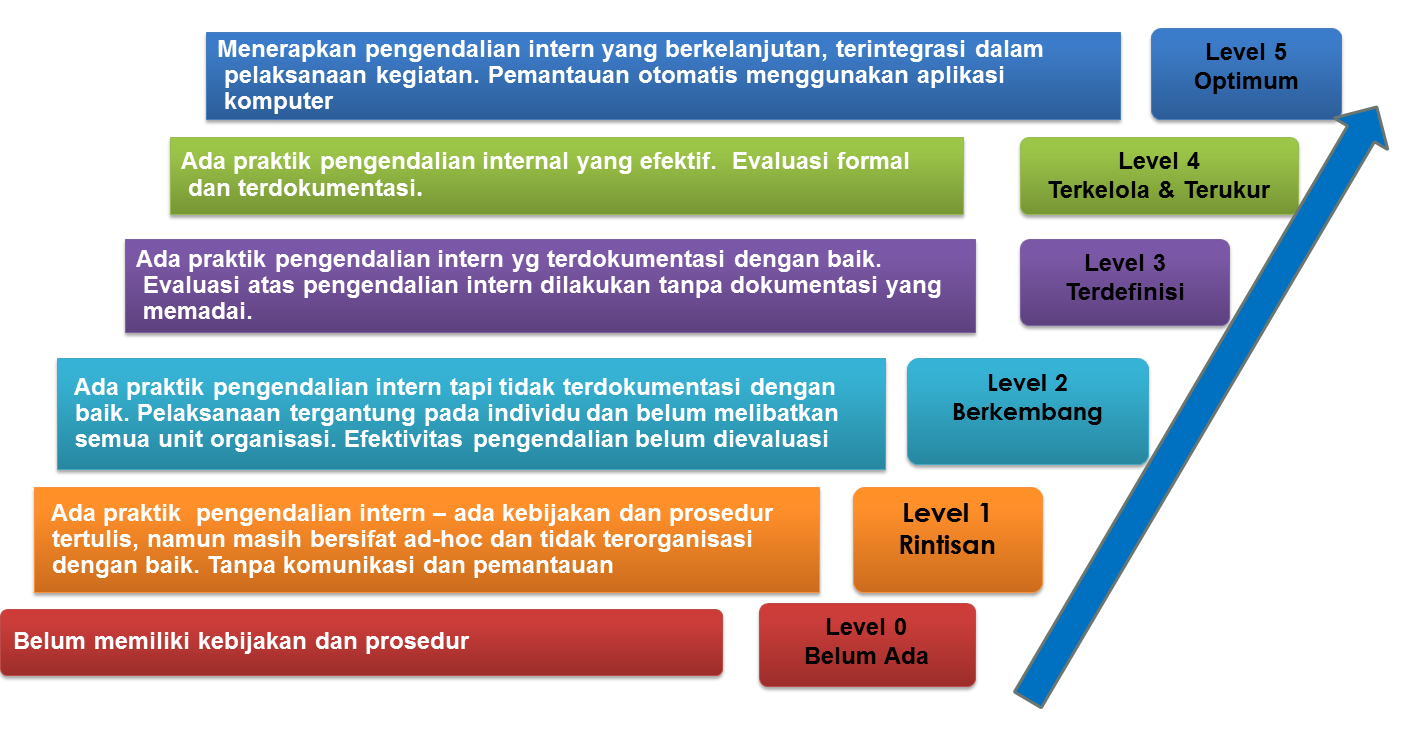 Level 3
Target RPJMN
SKOR 2016
= 2,8173
Akan dilaksanakan
Sudah dilaksanakan
Satgas Kementerian
Pedoman penilaian Risiko
Pembentukan Satgas Eselon I
Penyusunan Peta Risiko Kementerian
Penyusunan Peta Risiko UKE I dan II
Penanggung Jawab: Sesmen PPN/Sestama
Ketua Satgas: 
Karo Umum
9
Meningkatkan Akuntabilitas Kinerja (1/2)
4
Sistem Akuntabilitas Kinerja 
Instansi Pemerintah
SAKIP
Dasar Hukum:
Peraturan Presiden No. 29 Tahun 2014 tentang Sistem Akuntabilitas Kinerja Instansi Pemerintah (SAKIP)
Peraturan Menteri PAN dan RB No. 12 Tahun 2015 tentang Pedoman Evaluasi atas Implementasi SAKIP
10
Meningkatkan Akuntabilitas Kinerja (2/2)
4
Rekomendasi/
Area Perbaikan
Skor Evaluasi AKIP 
oleh Tim MenPANRB
76,23
Pemanfaatan Renstra sebagai rujukan: penyusunan RKA, Perjanjian Kinerja, Rencana Aksi.
Cascading dan pengukuran kinerja sampai dengan level individu.
Pemantauan kinerja kegiatan dan anggaran secara terpadu dan berbasis elektronik.
Meningkatkan kualitas penyajian dan analisis data capaian kinerja dalam Laporan kinerja (LKj).
Meningkatkan kualitas evaluasi AKIP dan memanfaatkannya sebagai feedback perbaikan manajemen kinerja.
76,13
75,19
72,07
65,43
65,33
60,11
11
Penilaian Mandiri Pelaksanaan Reformasi Birokrasi (PMPRB) &Monitoring dan Evaluasi Reformasi Birokrasi
5
Merupakan instrumen penilaian kemajuan pelaksanaan Reformasi Birokrasi yang dilakukan secara mandiri (self-assessment) oleh K/L/Pemda.
Tujuan: sebagai media informasi mengenai perkembangan pelaksanaan RB dan upaya perbaikan yang dilakukan.
Hasil PMPRB disampaikan kepada Kemen. PAN dan RB secara online setiap tahun melalui website https://pmprb.menpan.go.id selambatnya akhir April setiap tahunnya.
Kemen. PPN/Bappenas telah menyampaikan hasil PMPRB online kepada Kemen. PAN dan RB tanggal 28 April 2017 dengan capaian nilai sebesar 90,94 (AA/Istimewa).
Tim MenPANRB akan melakukan evaluasi terhadap hasil PMPRB instansi pada kisaran bulan Agustus s.d November setiap tahunnya, dan akan menghasilkan Indeks RB K/L/D.
12
Alur Proses PMPRB Online
PMPRB dilakukan oleh Tim Penilai (Tim Asesor) yang dikoordinasikan oleh Inspektur Utama (APIP).
Tim Asesor terdiri dari perwakilan seluruh UKE I.
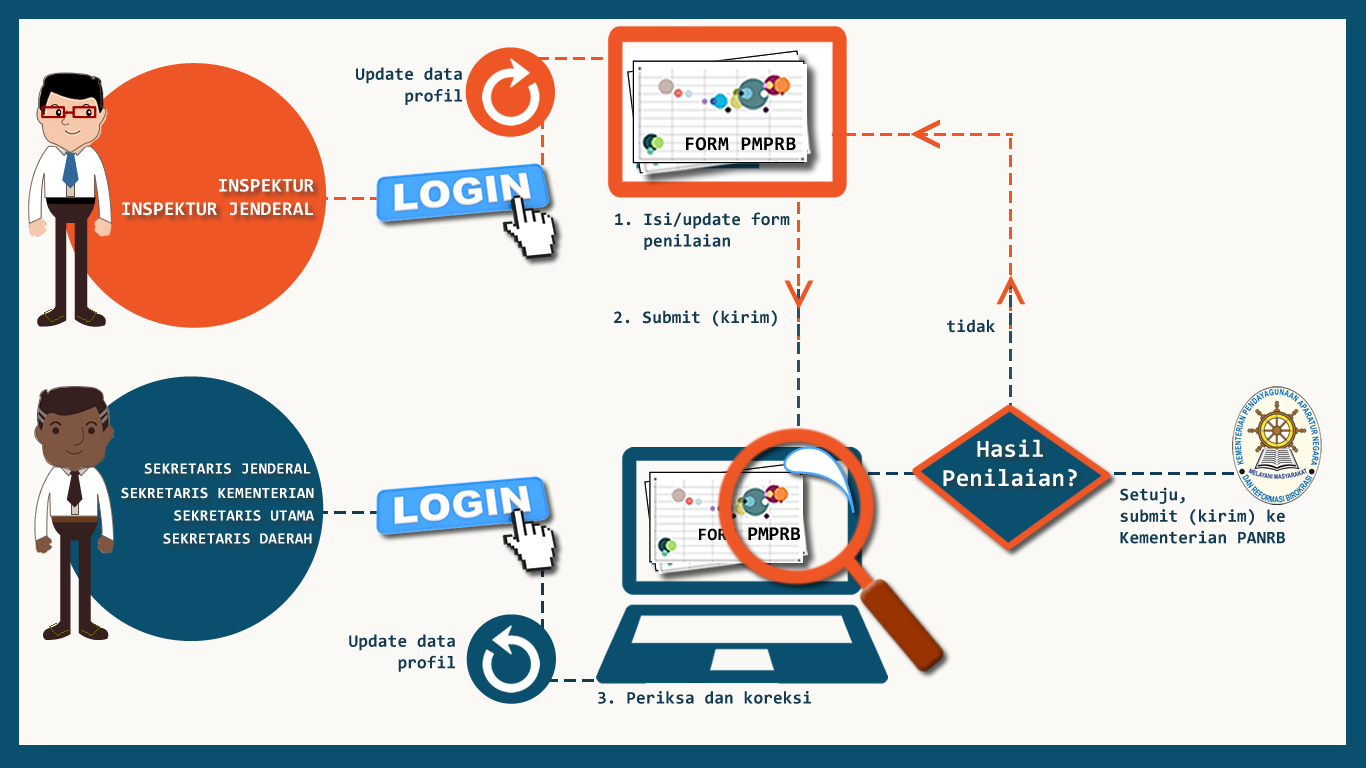 2
Tahap I
Inspektur mengkoordinasikan PMPRB dan pengisian kertas kerja.
Inspektur mengirimkan hasil penilaian kepada Sesmen.
Tahap II
Sesmen memeriksa hasil penilaian. Jika kurang sesuai dikirimkan kembali kepada Inspektur untuk diperbaiki.
Inspektur memperbaiki hasil penilaian dan mengikirimkan kembali kepada Sesmen.
Tahap III
Sesmen menyampaikan hasil PMPRB final kepada Kemen. PAN dan RB.
1
3
13
Capaian Indeks Reformasi Birokrasi
MANAJEMEN PERUBAHAN
92,11
91,25
90,94
89,26
?
78,16
PENATAAN PERUNDANG-UNDANGAN
74,78
PENATAAN ORGANISASI
67,57
AREA PERUBAHAN
REFORMASI BIROKRASI
AKUNTABILITAS 
KINERJA
TATA 
LAKSANA
2014
2015
2016
2017
PELAYANAN 
PUBLIK
MANAJEMEN 
SDM ASN
PENGAWASAN
Penilaian Self-Assessment
Penilaian Tim MenPANRB
14
Nilai PMPRB 2016 dan 2017
15
Hasil Survei Reformasi Birokrasi (1/2)
Survei Internal Integritas Organisasi
Rata-rata hasil survei internal sebesar 3,84 dalam skala 4 (96%), terjadi peningkatan dari hasil survei tahun 2015 sebesar 3,24 (81%).
Indeks ideal sesuai dengan Peraturan Menteri PAN dan RB Nomor 52 Tahun 2014 adalah 3,6 (90%).
Hasil menunjukkan bahwa persepsi para pegawai di lingkungan Kementerian PPN/Bappenas terhadap kualitas penerapan sistem integritas internal sangat baik.
* Dilakukan oleh Tim Evaluasi MenPANRB pada tahun 2016
16
Hasil Survei Reformasi Birokrasi (2/2)
Survei Eksternal Pelayanan Publik
Hasil survei sebesar 3,11, terjadi penurunan dari hasil survei tahun 2015 sebesar 3,2.
Gap terkecil (memuaskan): penanganan pengaduan, saran dan masukan.
Gap terbesar (perlu perbaikan): kompetensi petugas pelaksana/sistem.
Kepuasan Terendah: produk/jasa spesifikasi.
* Dilakukan oleh Tim Evaluasi MenPANRB pada tahun 2016
17
Rekomendasi 
(Area Perbaikan)
Penguatan peran agent of change melalui pembinaan serta pemantauan pelaksanaan tugas agen bagi perubahan di unit kerja masing-masing.
Menetapkan quick wins dengan output yang jelas dan berdampak terhadap kinerja organisasi. 
Melakukan harmonisasi peraturan perundang-undangan secara berkala dan menyeluruh.
Merancang peta proses bisnis yang menggambarkan keterkaitan antar fungsi yang dimiliki organisasi.
Menetapkan kinerja individu dan melakukan penilaian kinerja individu seluruh pegawai, kemudian hasilnya dijadikan dasar untuk pengembangan karir pegawai.
Meningkatkan kapabilitas APIP dan maturitas SPIP. 
Melakukan tindak lanjut seluruh pengaduan pelayanan.
Meningkatkan pelayanan prima berbasis teknologi informasi.
18
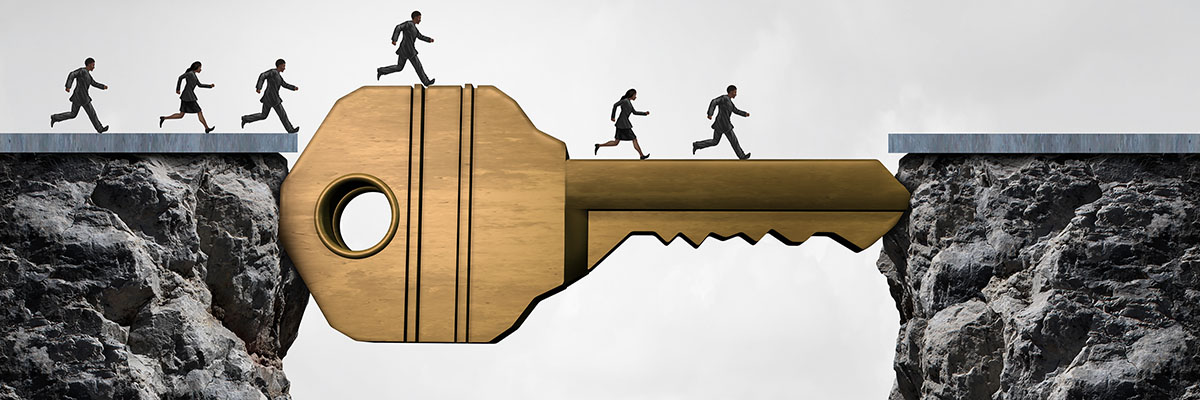 Key Success RB
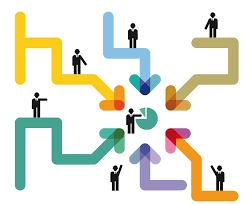 Koordinasi
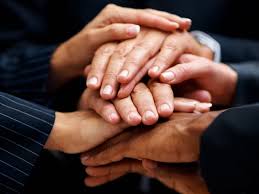 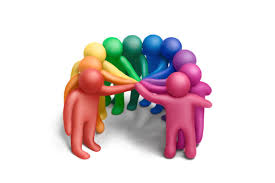 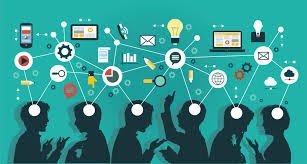 Kerjasama
Komunikasi
KOMITMEN
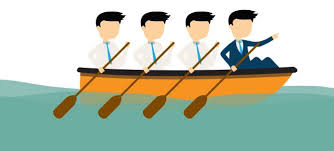 Tanggungjawab
19
TERIMA KASIH
Persandingan Nilai RB Kemen. PPN/Bappenas(Self-Assesment dan Tim Eksternal 2014 s.d 2016)
21
Mempertahankan Opini BPK atas Laporan Keuangan
1
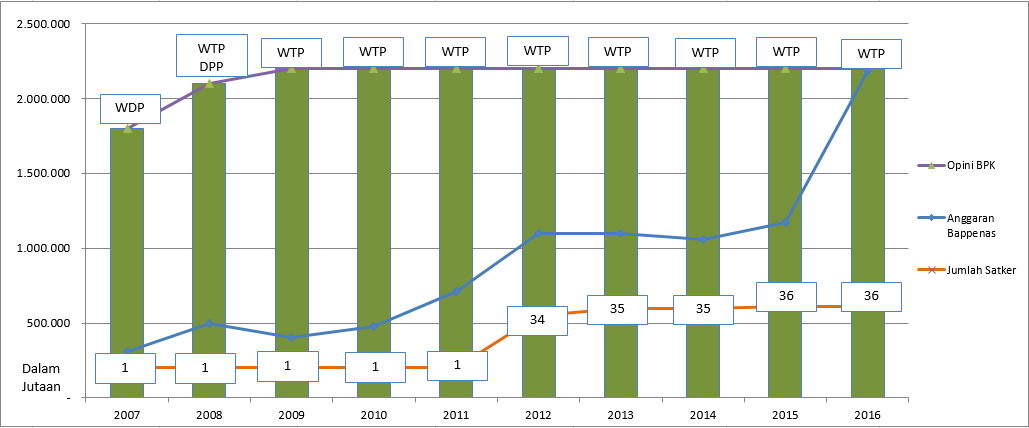 23
Nilai Self-Assessment  RB Kemen. PPN/Bappenas(PMPRB 2017, disandingkan dengan nilai 2016)
24